Gears, Pulley Drives, and Sprockets
Gears, Pulleys, & Sprockets
These three power train elements transfer energy through rotary motion.
Change the speed of rotation
Change the direction of rotation
Change the amount of torque available to do work
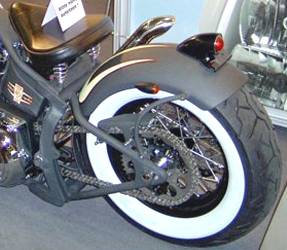 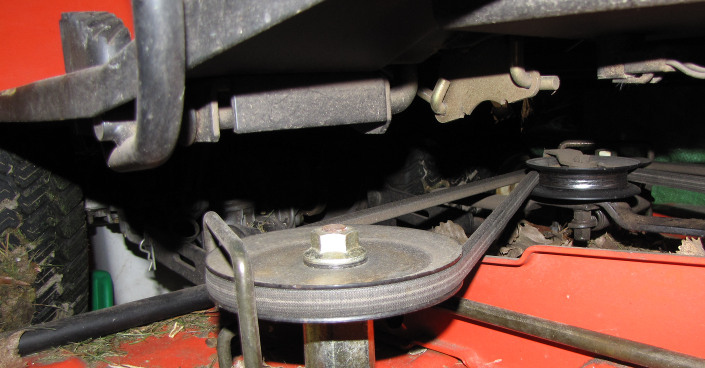 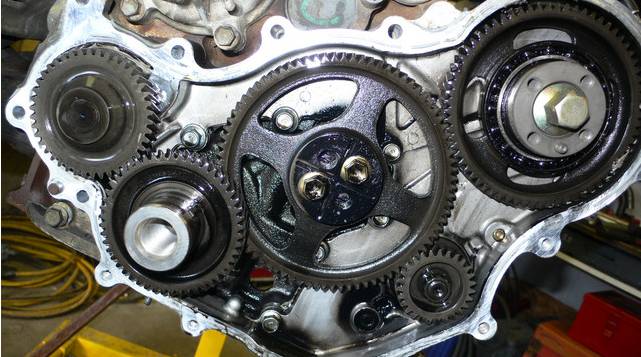 Gears
A gear train is a mechanism used for transmitting rotary motion and torque through interlocking teeth.
A gear train is made when two or more gears are meshed
Driver gear causes motion
Motion is transferred to the driven gear
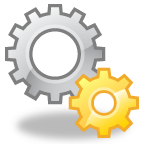 Gears
Mating gears always turn in opposite directions.
	An Idler Gear allows the driver and driven gears to rotate in the same direction.
	Mating gears always have the same size teeth (diametric pitch).
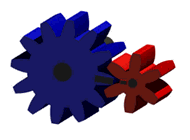 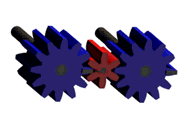 Gears
The rpm of the larger gear is always slower than the rpm of the smaller gear.
	Gears locked together on the same shaft will always turn in the same direction and at the same rpm.
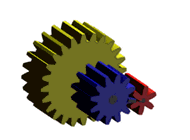 Gear Ratios
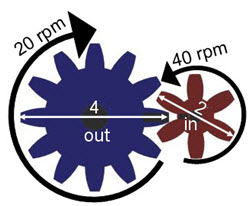 Variables to know
	 n  = number of teeth
	 d  = diameter
	w = angular velocity (speed)
   	t = torque
  ** Subscripts in and out are used to distinguish between gears **
4”
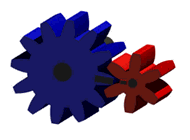 nout =
 dout =
wout =
  tout =
12
4in.
20rpm
80 ft-lb
nin=
    din =
   win =
    tin =
6
2in.
40rpm
40 ft-lb
[Speaker Notes: In order to effectively work among the ratios, you must be able to distinguish the following symbols.
The symbol for angular velocity is the Greek lower case Omega.
The symbol for torque is the Greek lower case Tau.
The subscript “in” and “out” simply identify whether or not the characteristic of the gear refers to the input or output gear.
Note the rotation direction of the gears.]
Gear Ratios
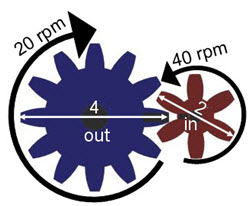 Equations to know
GR = Gear Ratio
Gear Ratios
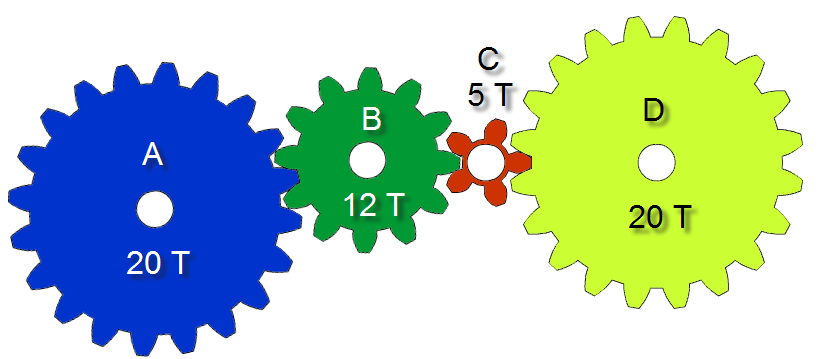 What is the gear ratio between gear A and B?
What is the gear ratio between gear B and C?
What is the gear ratio between gear C and D?
Gear Ratios
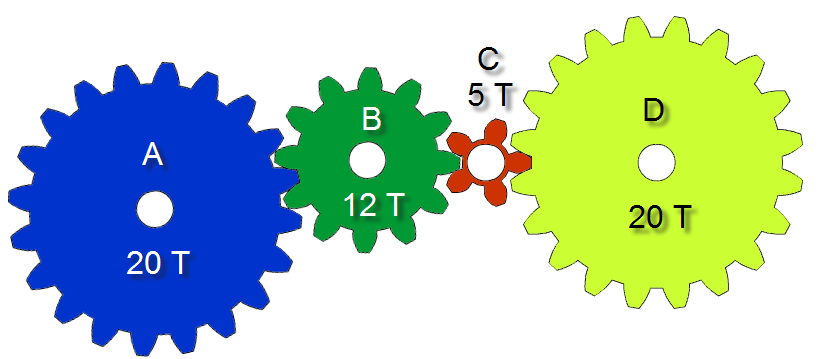 Idler gears don’t 
affect GR!
What is the TOTAL gear train gear ratio?
If gear A and D were directly connected to each other, what would the resulting gear ratio be?
What would the total gear ratio be if the last gear had 40 teeth?
or
Gear Ratios – Compound Machines
Used similarly to MA
Applies to torque instead of force




In a compound machine, total MA and GR are products of components



MA used only to calculate forces, not torques.
GR used only to calculate torques, not forces.
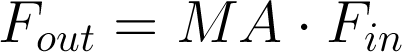 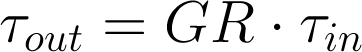 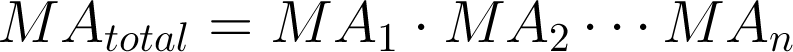 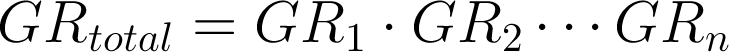 [Speaker Notes: Forces are measured through cables or strings; torques are measured about an axis of rotation.  In many compound machines, an input force causes a torque around a drive shaft.  Similarly, an output torque around a drive shaft can result in an output force from an aboject attached to the drive shaft.  If you only need to know the ratio of the input force and output force, you can ignore the gear ratio; those gear sizes will show up in your mechanical advantage calculations as wheel and axle radii.]
Example Compound Machine
Here are 3 mechanisms
  in series:
#1 Wheel-axle
#2 Gear train
#3 Wheel-axle
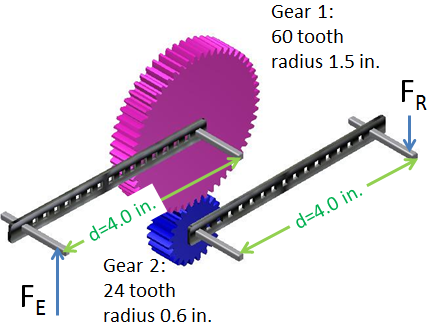 [Speaker Notes: When designing a compound machine, each mechanism is either a simple machine or a power train element.  The 6 simple machines (lever, wheel/axle, pulley, inclined plane, wedge, screw) contribute mechanical advantage (but not gear ratio.)  The 3 power train elements (gears, belt/pulley, chain/sprocket) contribute gear ratio (but not mechanical advantage.)]
Example Compound Machine
Mechanism #1: Wheel-axle
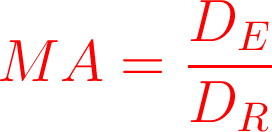 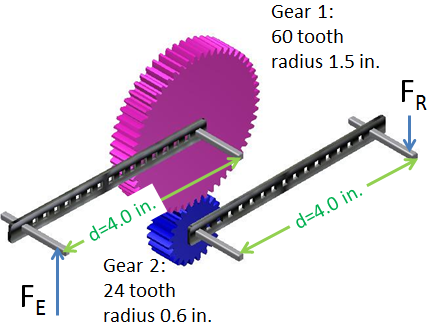 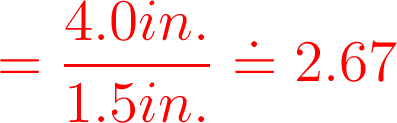 [Speaker Notes: The input force F_E on the black bar transfers force, with mechanical advantage, to the teeth of the pink gear.  This is a wheel/axle system, with mechanical advantage 2.67.  Since the black bar and the pink gear turn at the same angular speed, there is no gear ratio contributed by this component; i.e., GR=1.]
Example Compound Machine
Mechanism #2: Gear train
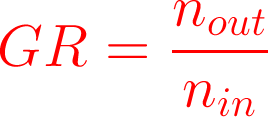 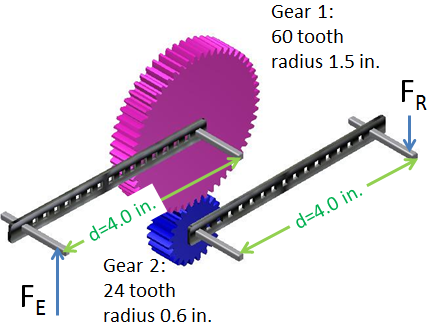 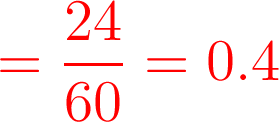 [Speaker Notes: The pink gear transfers force to the blue gear.  The force is transmitted teeth-to-teeth, unchanged (i.e., MA=1) but the force on the blue gear is now at a different distance from its axis of rotation, causing there to be a gear ratio that is not 1.]
Example Compound Machine
Mechanism #3: Wheel-axle
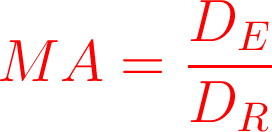 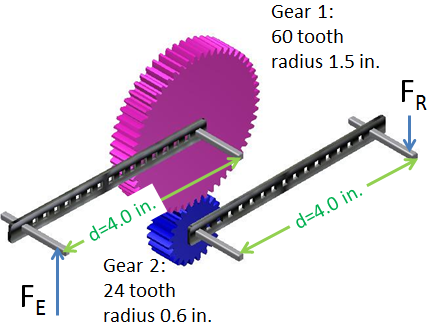 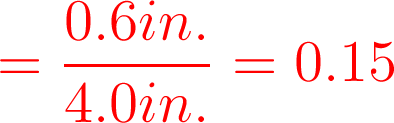 [Speaker Notes: The gear transfers force to the black bar at the output.  Because the force on the blue teeth and the force F_R at the output are at different distances from the same axis, roational equilibrium requires these force to be different.  This is a wheel/axle system with mechanical advantage.  Again, GR=1 since the bar and the blue gear rotate around their shared axis at the same rate.]
Example Compound Machine
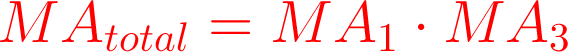 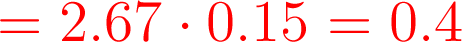 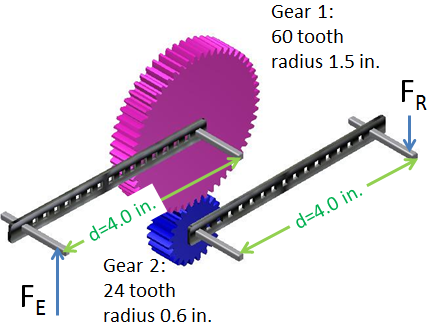 [Speaker Notes: The total mechanical advantage is the product of all the component mechanical advantages.  MA_2 =1, which doesn’t change the product, since mechanism #2 was a power train element, not a simpl e machine.

This overall mechanical advantage is used if comparing F_E with F_R.]
Example Compound Machine
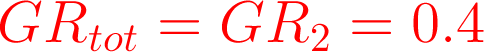 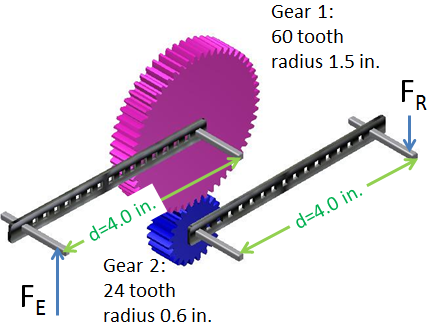 [Speaker Notes: The total gear ratio is the product of all component gear ratios.  In this example, there was only one GR that was not 1.  

The total gear ratio would be used if you wanted to know how many full revolutions of the effort force were required to get one full revolution at the output.]
Compound Gear Train
Driver
The two middle gears share a common axle, so they rotate at the same speed.
This allows the final gear to rotate slower and produce  more torque than if it were connected only to the driver gear.
[Speaker Notes: A simple method to gain torque would be to turn the final gear that was added into the driver gear.]
Compound Gear Ratios
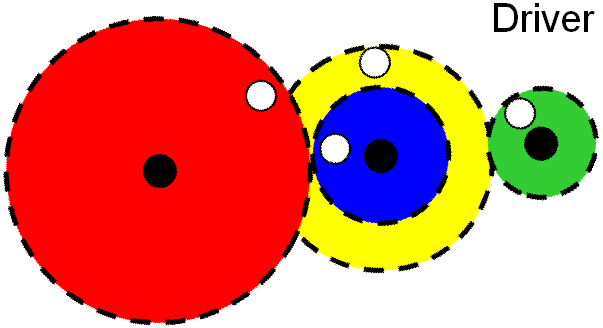 D
B
A
C
10 T
20 T
What is the gear ratio between gear A and B?
40 T
50 T
What is the gear ratio between gear C and D?
What is the gear ratio of the entire gear train?
[Speaker Notes: Note that this compound machine does have a simple machine right in the middle! Transferring energy and power from Gear B to gear C is a wheel/axle, with mechanical advantage of DE/DR=40/20=2.]
Pulley and Belt Systems
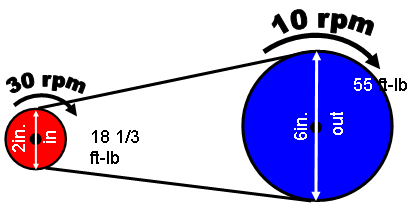 out
in
2in.
Equations
d = diameter      ω = angular velocity (speed)       t = torque
[Speaker Notes: The belt is a continuous band that wraps around the pulleys to transmit power. The ratios are the same as for gears. The only exception is that there are no teeth to count. 

Another difference is that two pulleys connected by a belt will rotate in the same direction.  

Also, pulley/belt systems are able to slip.  This is useful, for example, in a compressor where a motor would otherwise stall once the system was pressurized, or in lawn mower where the pulley is engaged as a clutch.]
Sprocket and Chain Systems
3in.
1.5in.
in
out
45rpm
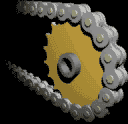 60 ft-lb
90rpm
120 ft-lb
n = number of teeth       d = diameter      ω = angular velocity (speed)       τ = torque
[Speaker Notes: Sprockets and gears are often confused. Gears mesh directly with other gears, while sprockets use chains to transfer power between sprockets.]
Comparing Pulleys and Sprockets
Image Resources
Microsoft, Inc. (2008). Clip art. Retrieved January 15, 2008, from 	http://office.microsoft.com/en-us/clipart/default.aspx